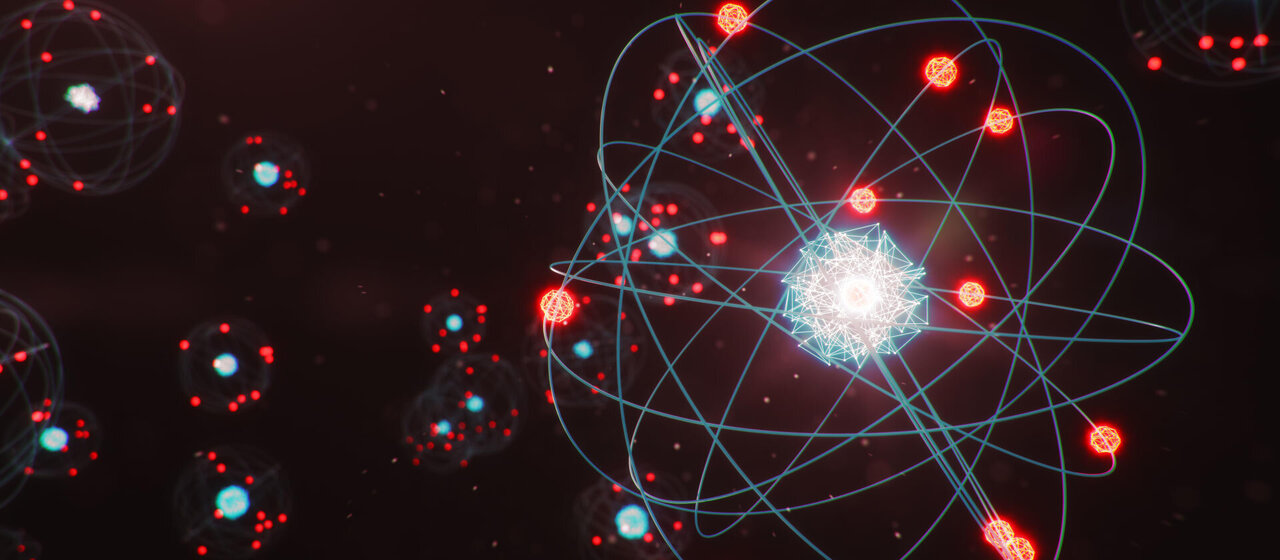 Fundamentals of Radioactivity and Radiation Safety
What is Radiation?
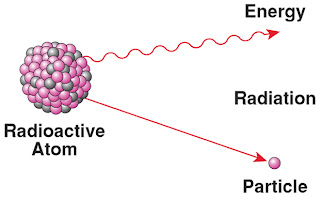 Everyday Radiation Exposure
Natural Background Radiation
Canadian Annual Average = 1.8 mSv

Man-Made Sources
Public Annual Dose Limit = 1 mSv
Worker Annual Dose Limit = 50 mSv
Radiation Doses
Bananas are slightly radioactive due to their potassium content

1 Banana = 0.1 uSv of Dose
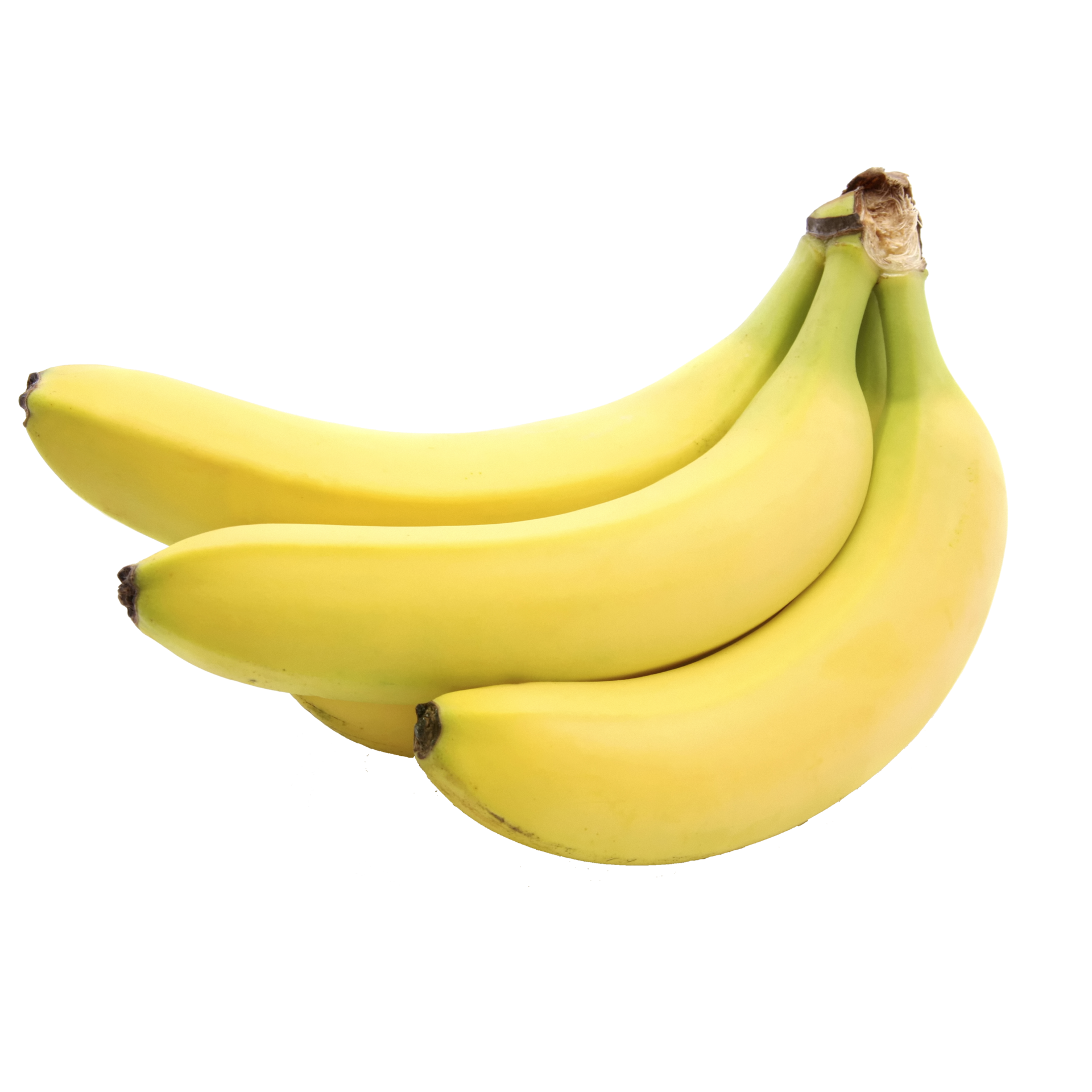 How Does Radioactivity Change Over Time?
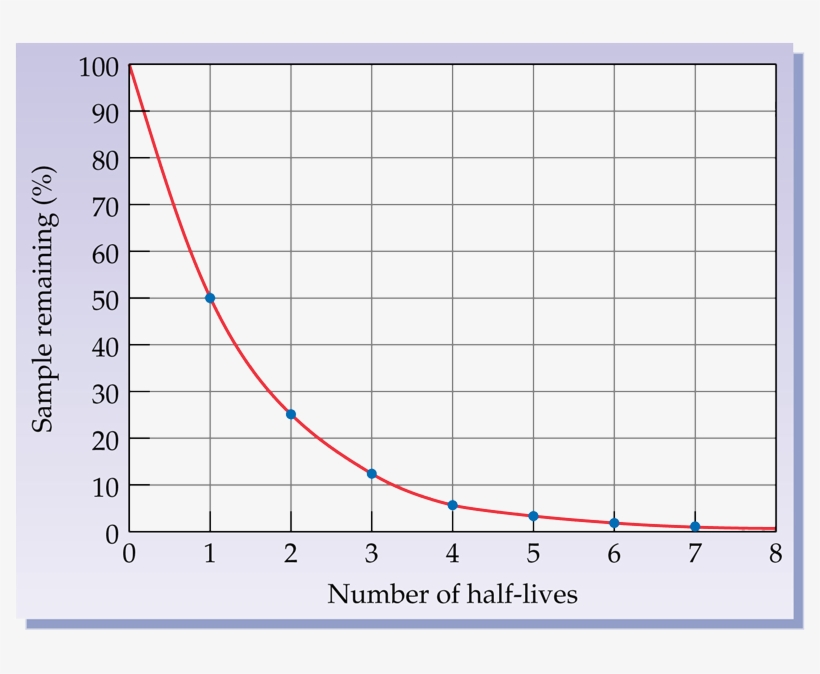 Half-life
Fast initial decay then slower
Each type of atom has a unique half-life
Microseconds to Centuries
Radiation Safety
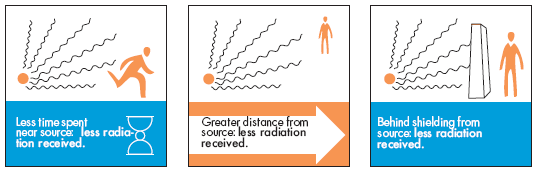 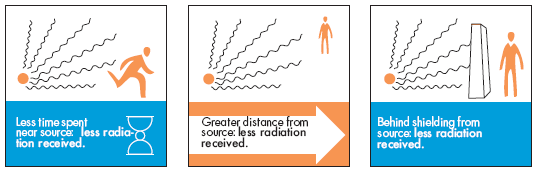 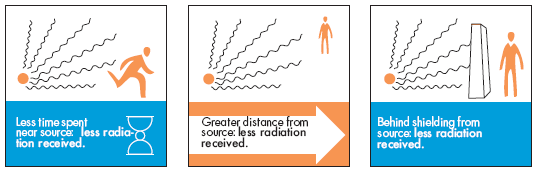 Protecting the Public
Environmental Monitoring
Multi-barrier system
All nuclear facilities (power plants) analyze environmental samples (weekly)
Water, Soil, Air, Food, etc
Confirm and demonstrate the public is protected from radioactive emissions
Radioactive materials are contained in many layers
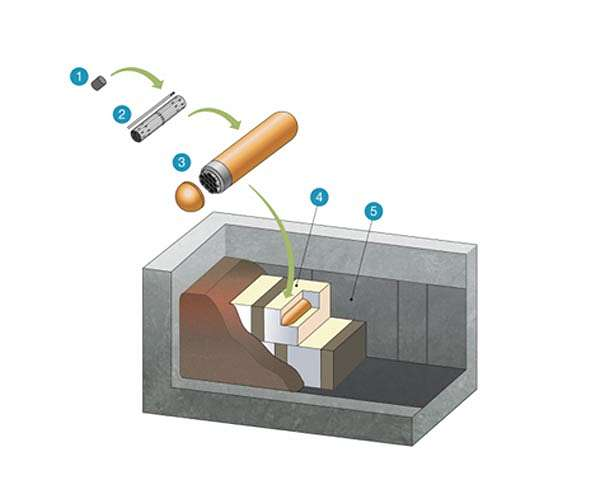 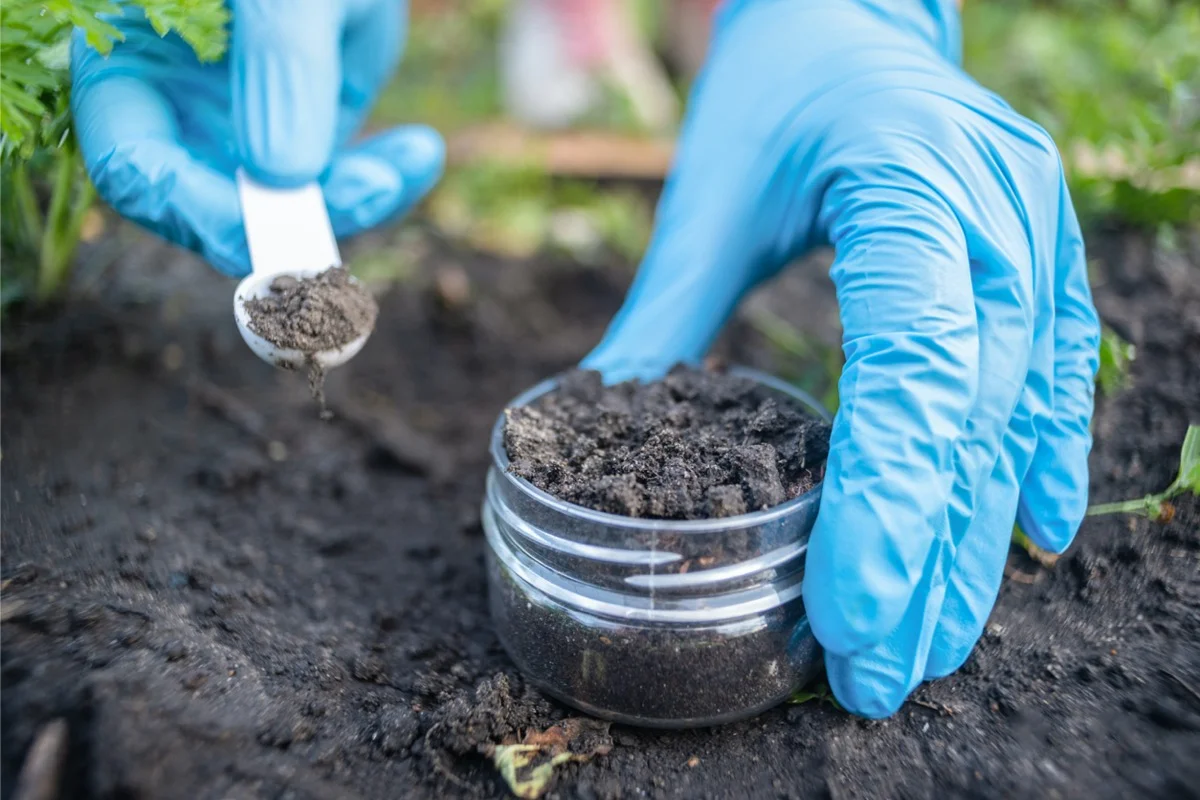 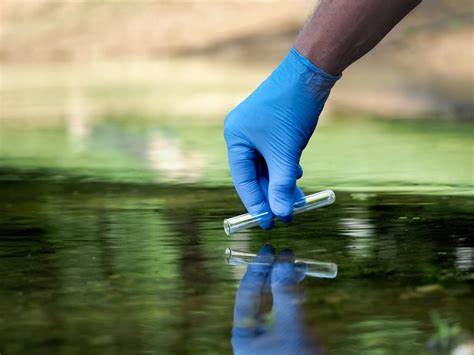 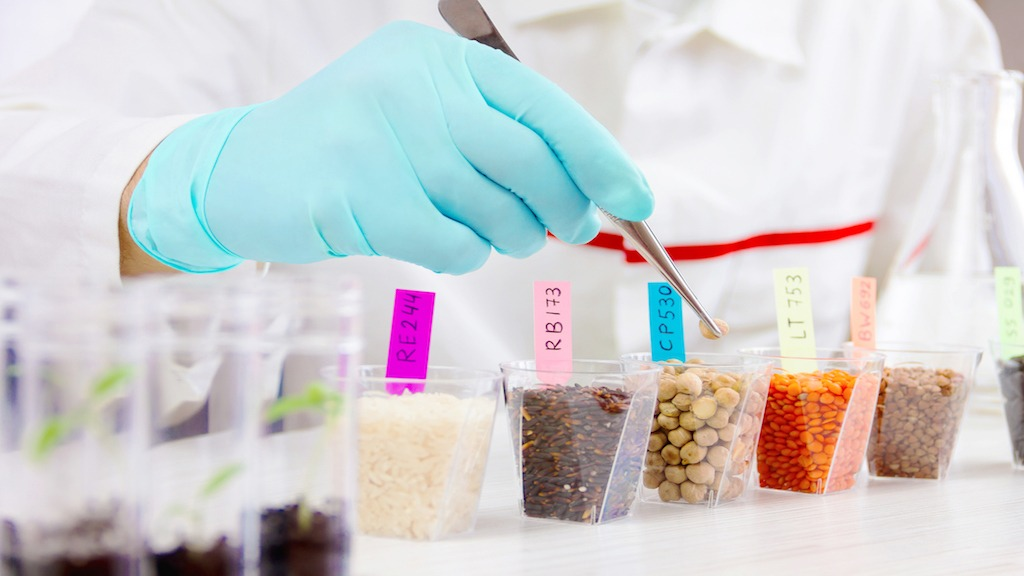 Contact Info
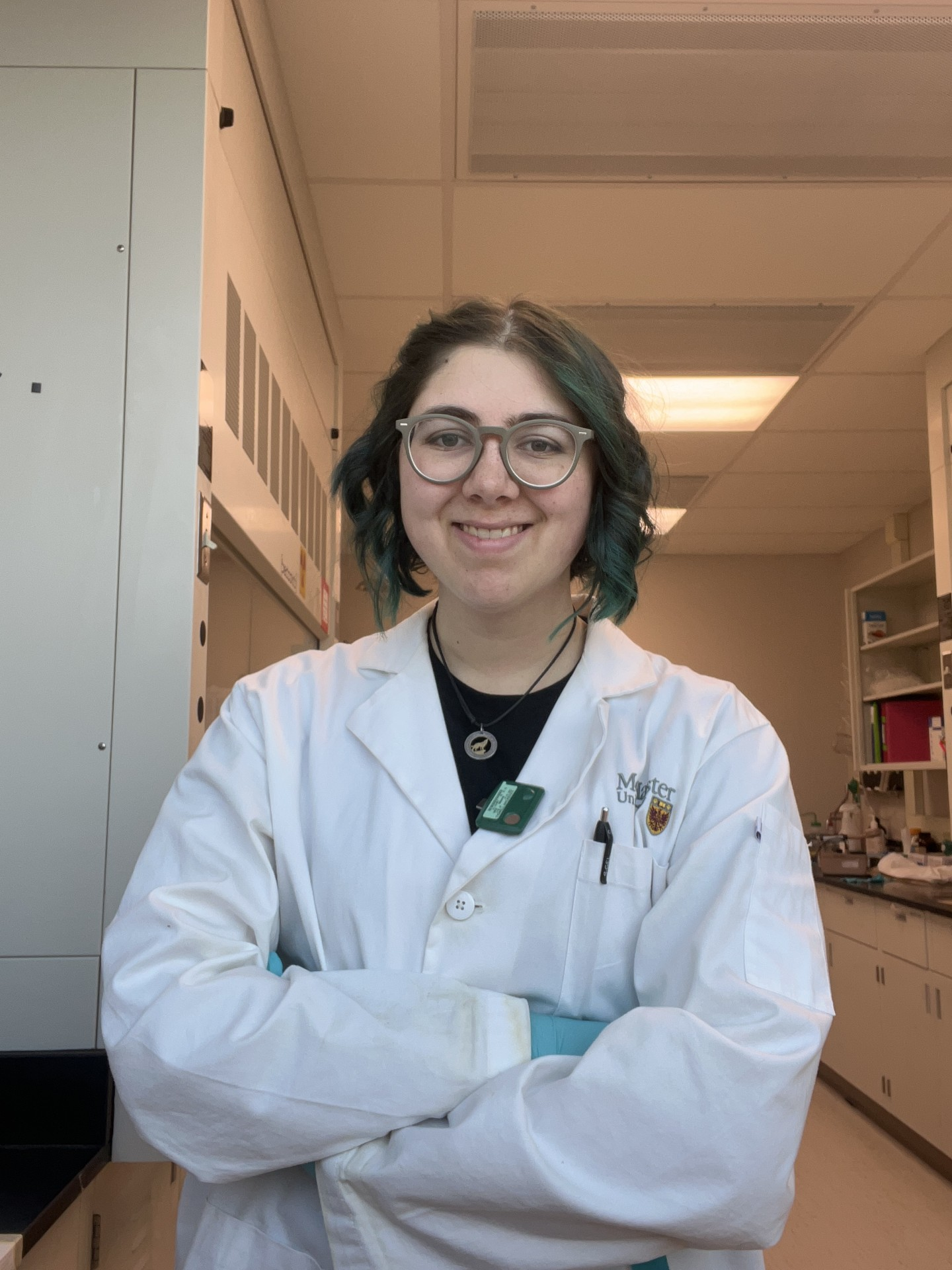 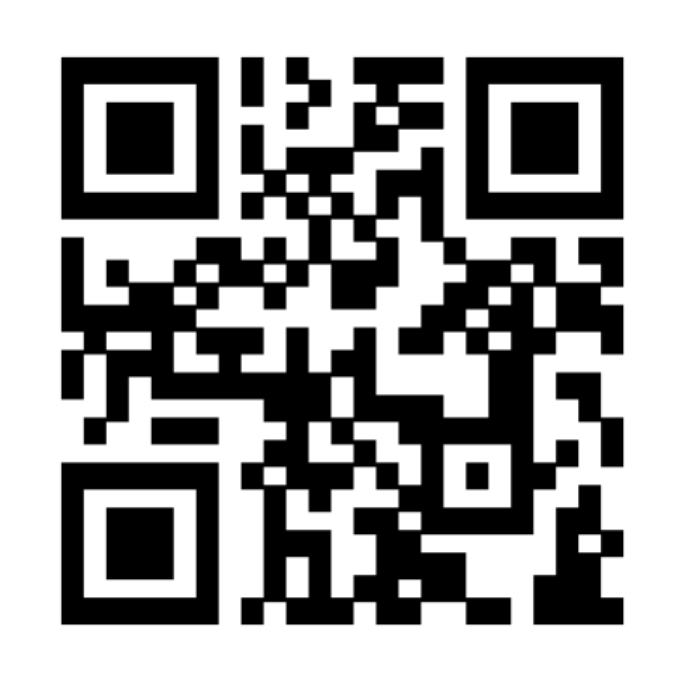